Laxdale is an Eco School
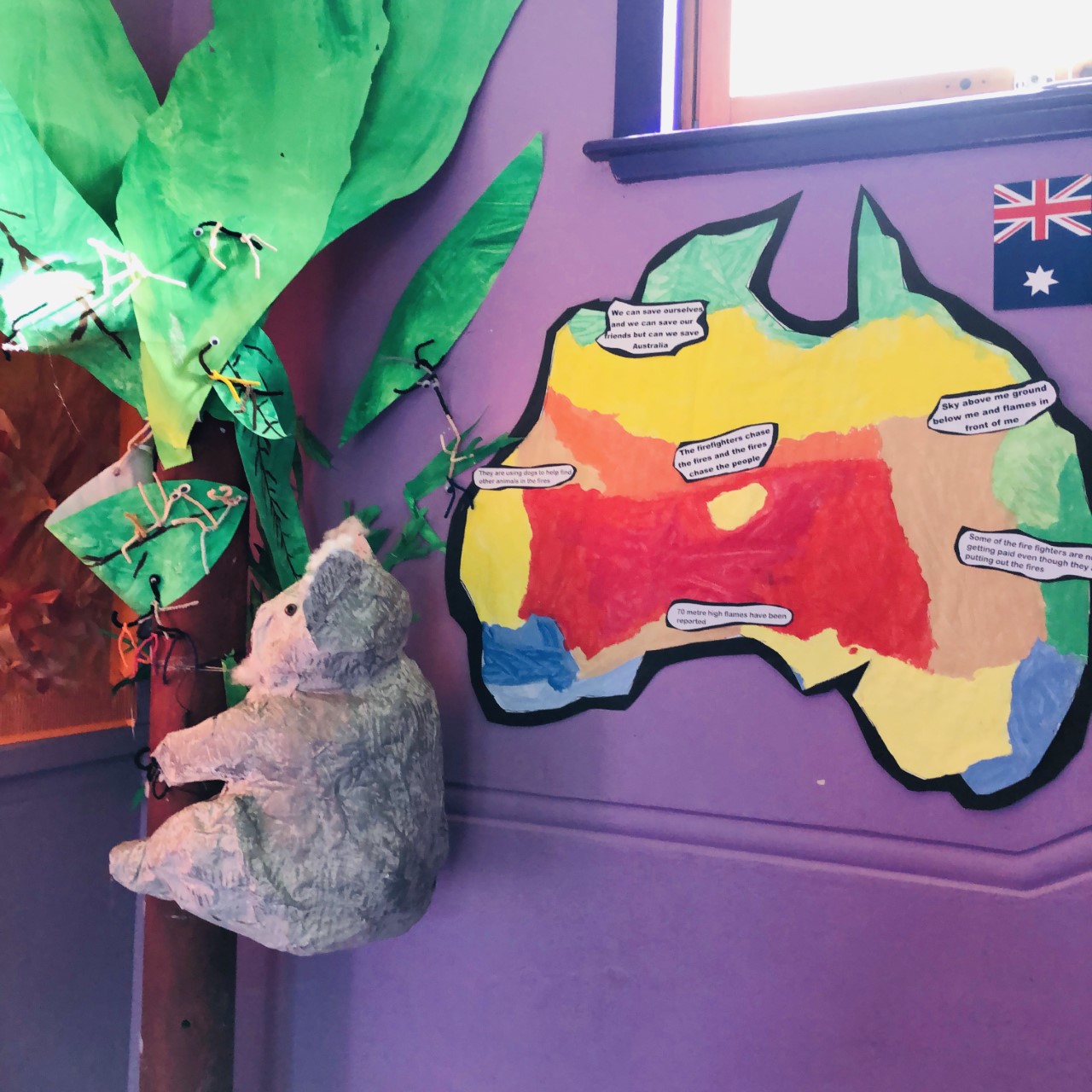 Australian Bush Fires
You can see the flag on the wall half way up the stairs.
The Green Flag Award is the highest award you can earn from Eco Schools.
You must work towards renewing the award every two years.
So 2020 will be the fifth time we have achieved this high standard.
What does it mean to be an Eco School?
We care for our school and wider environment
We don’t drop litter and keep the school grounds looking good.
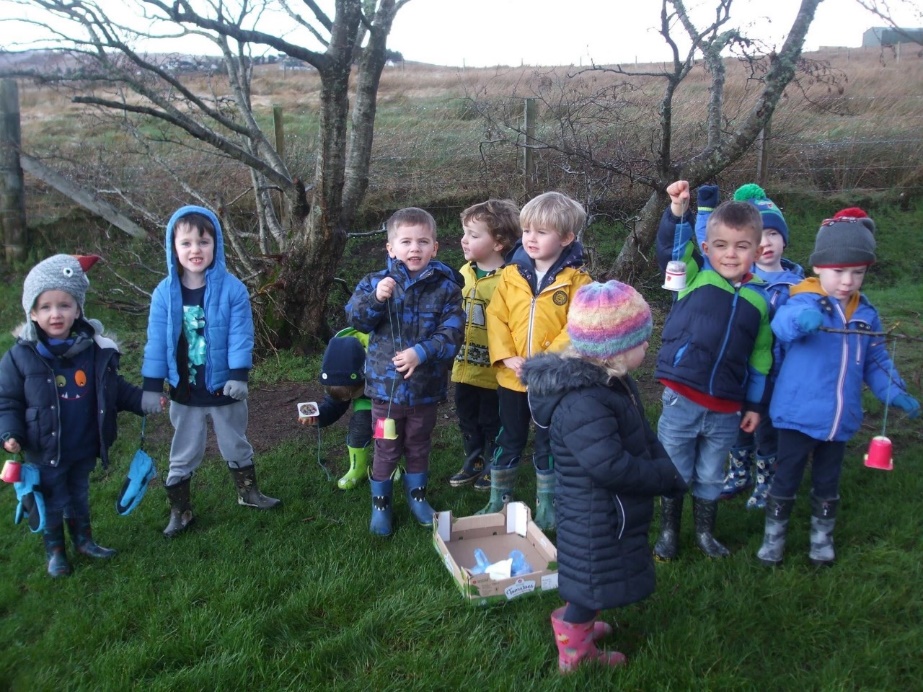 We are very lucky to have a poly tunnel which is being well used.
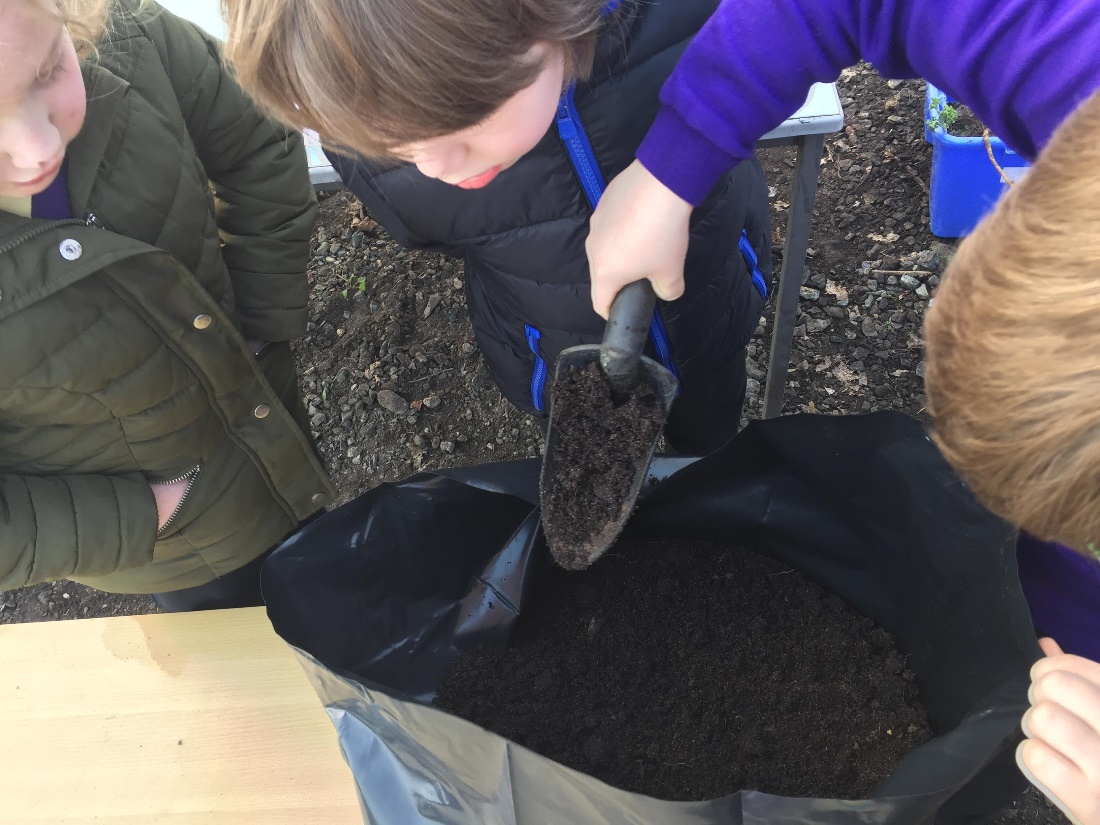 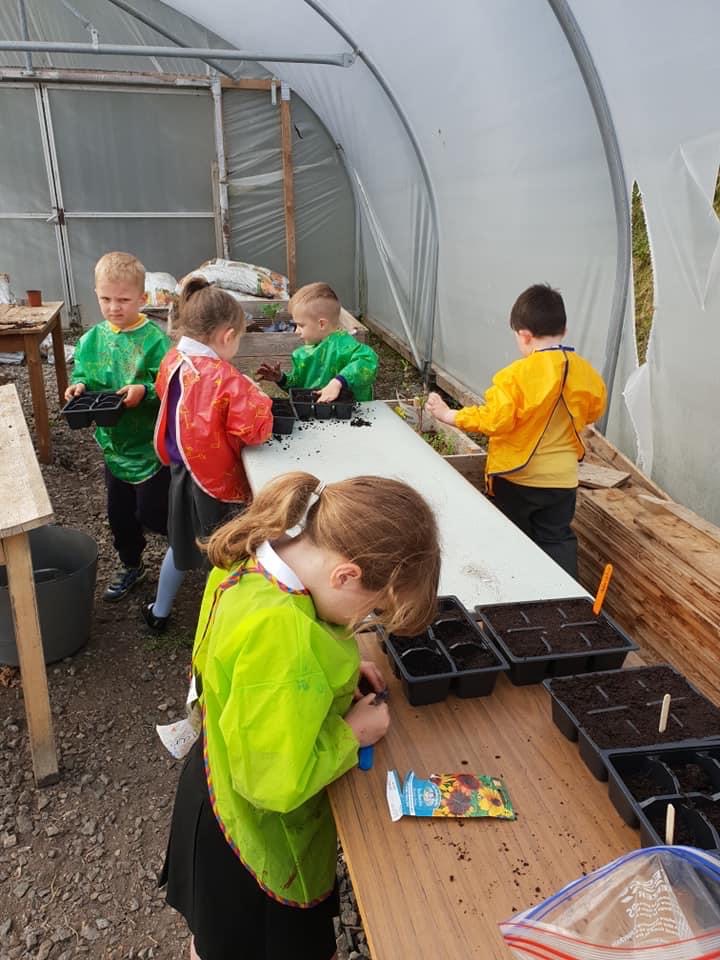 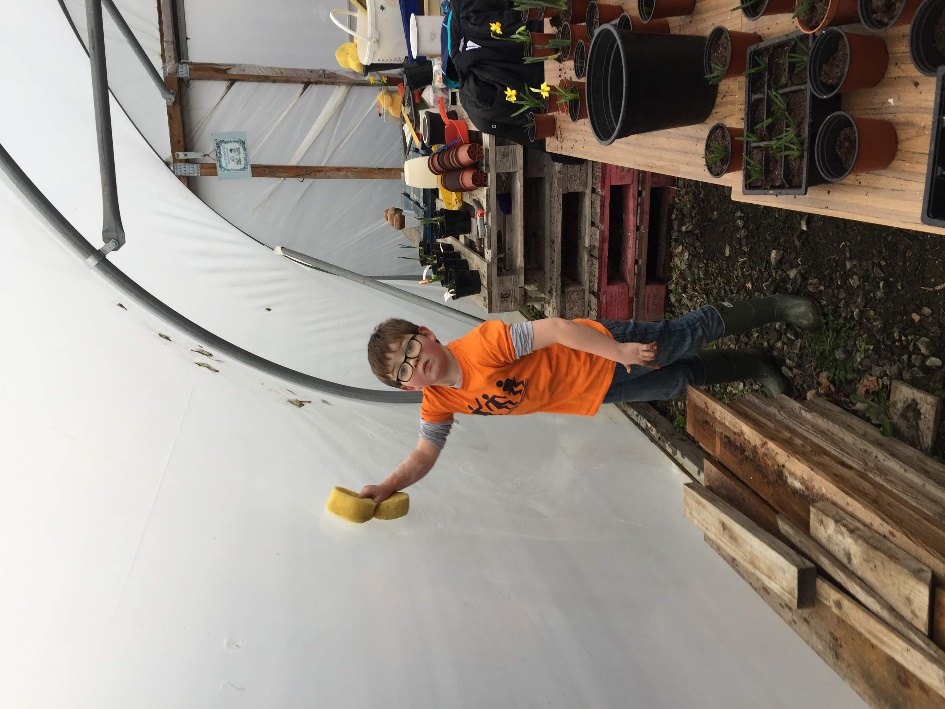 You choose 2 main topics to focus on:
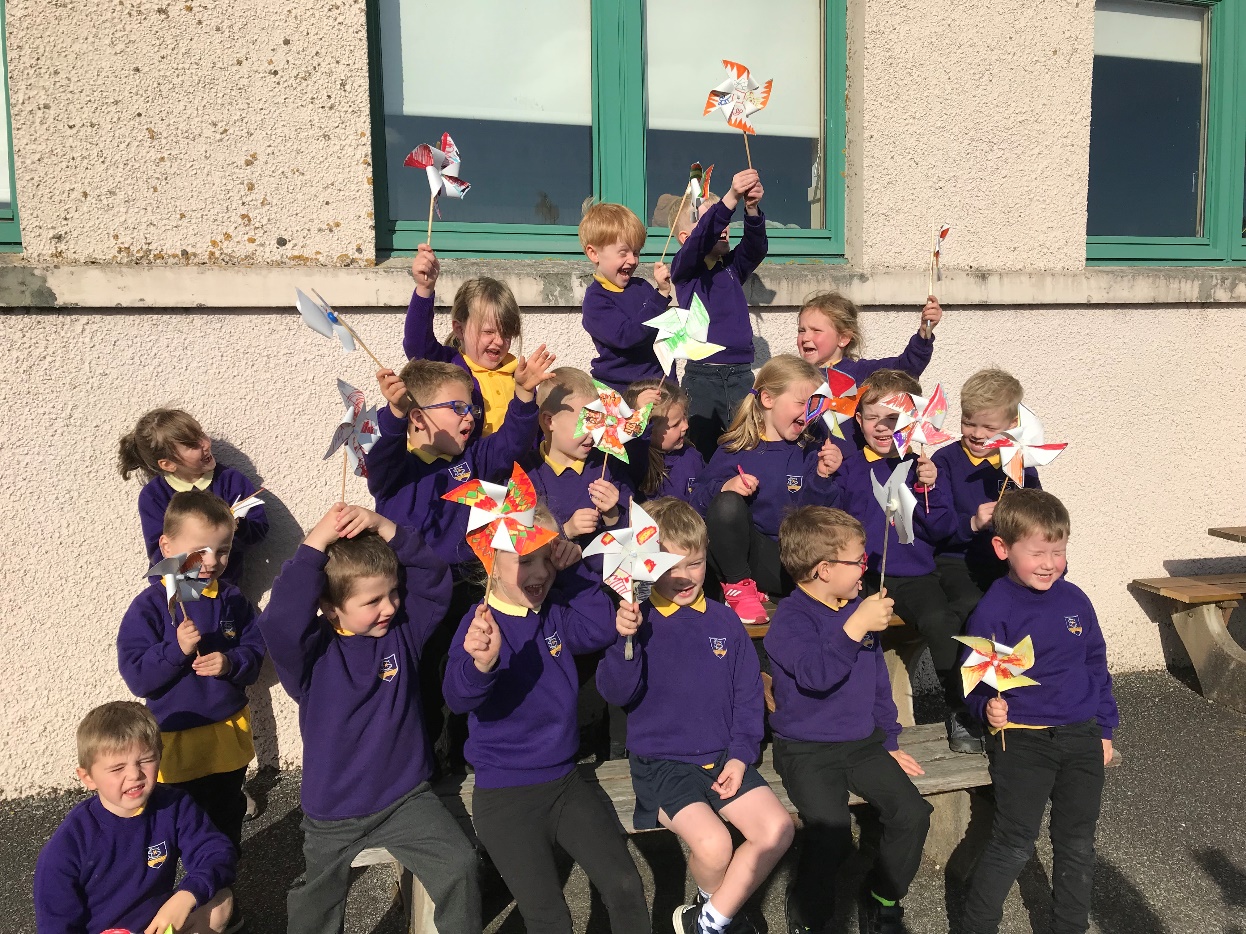 We chose Cleaner Energy
Electric car
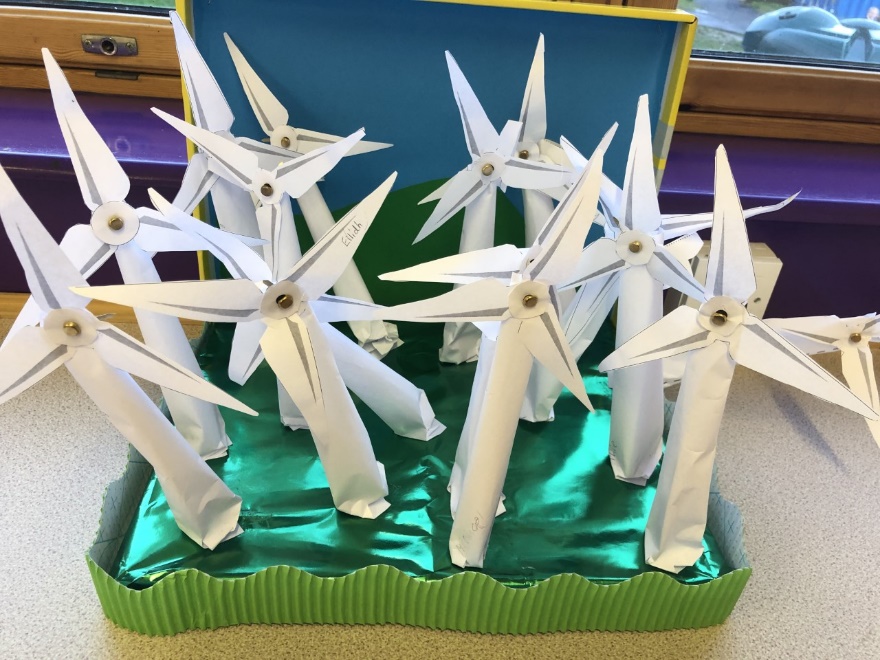 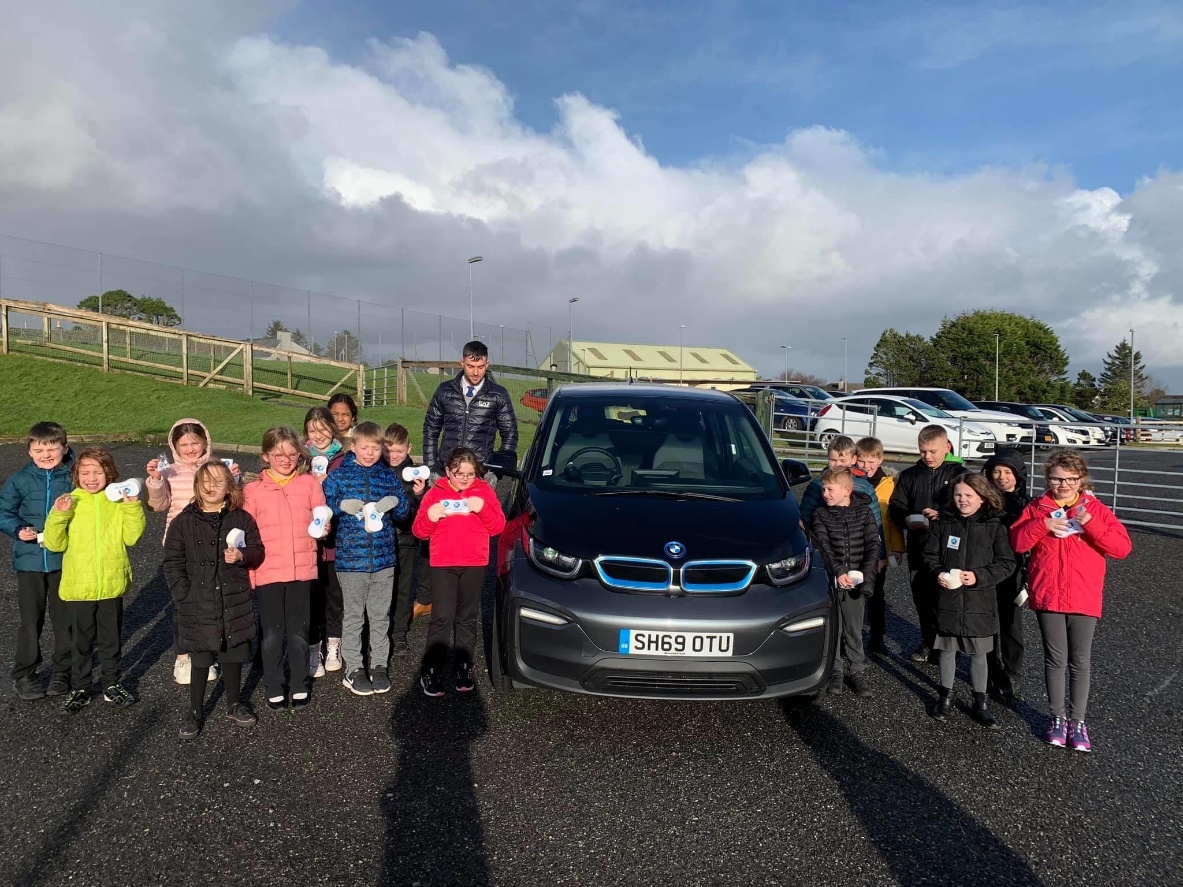 P4/5 know all about Wind Energy
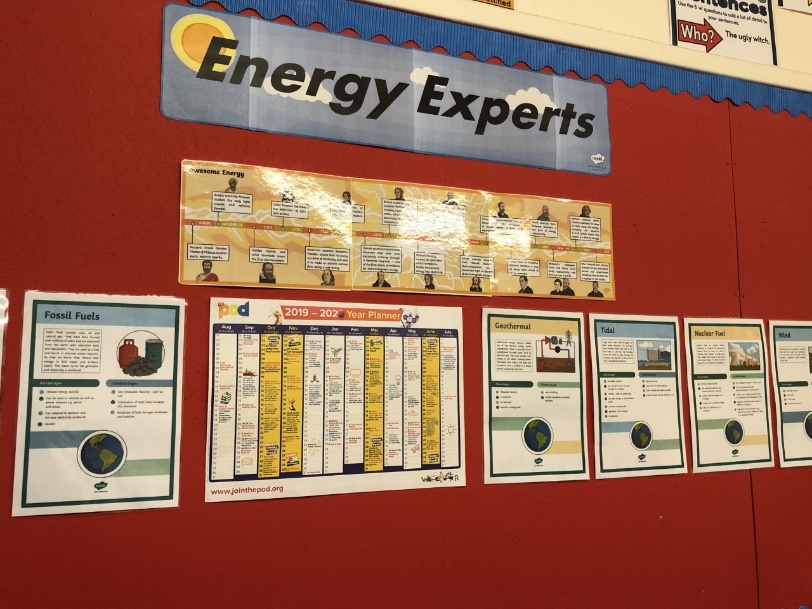 Cloud experiment in GM 1/2
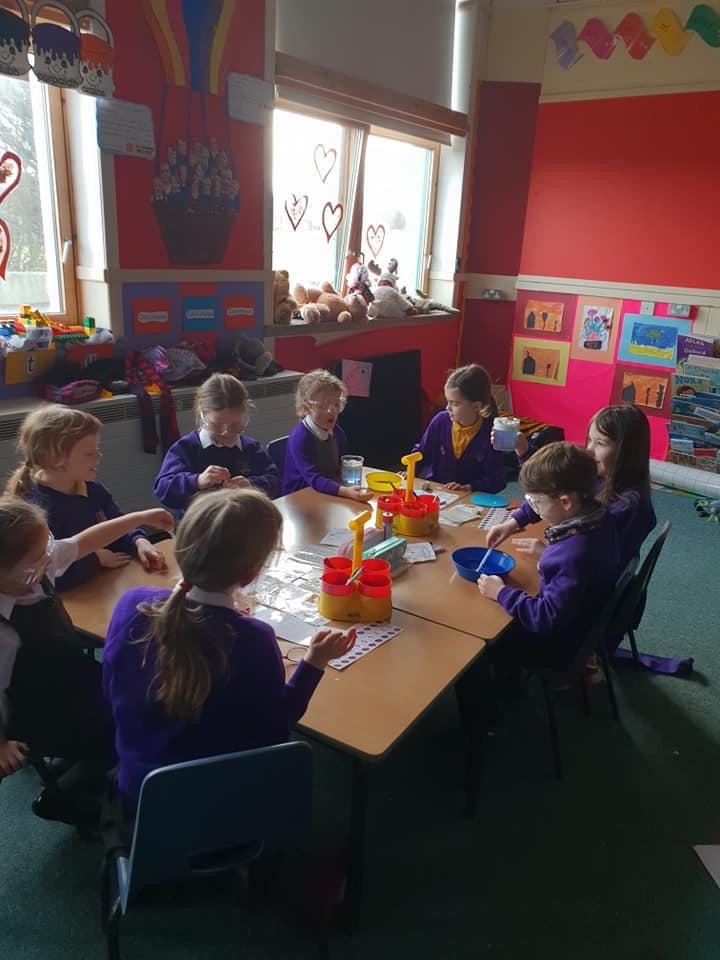 And extreme weather study with coastguard Richard Cooke in GM5/7
Emma is an Ecologist
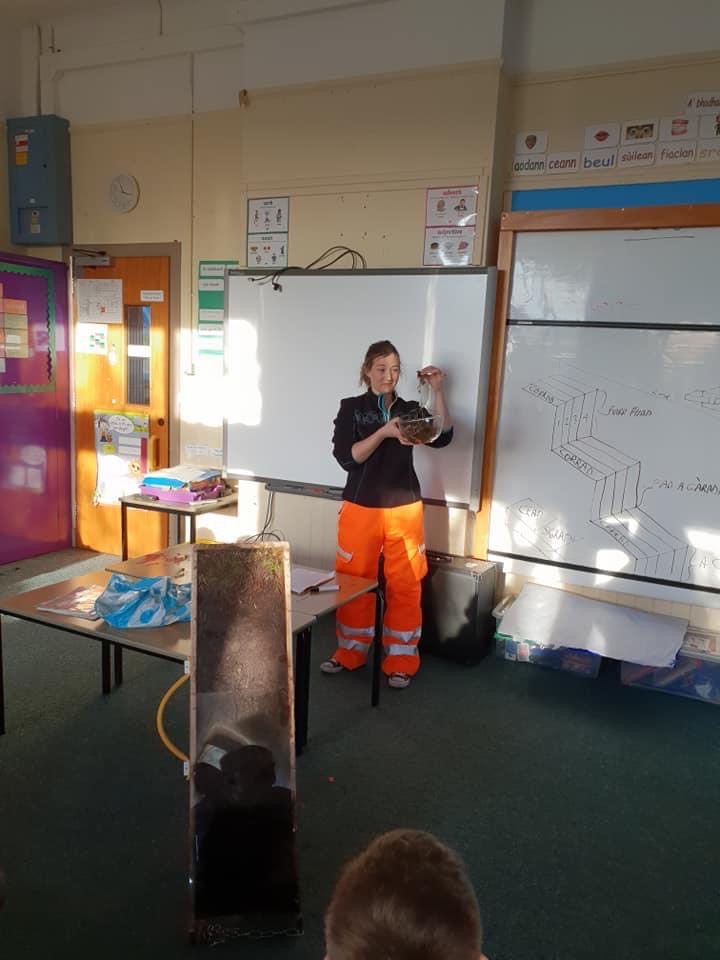 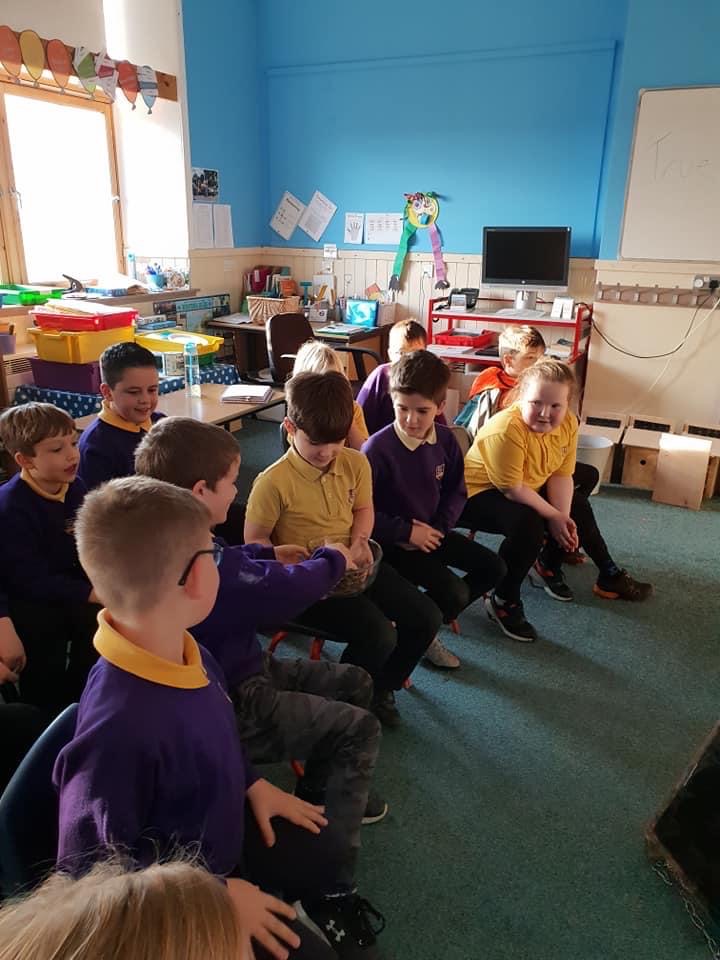 Our second topic was Climate Change
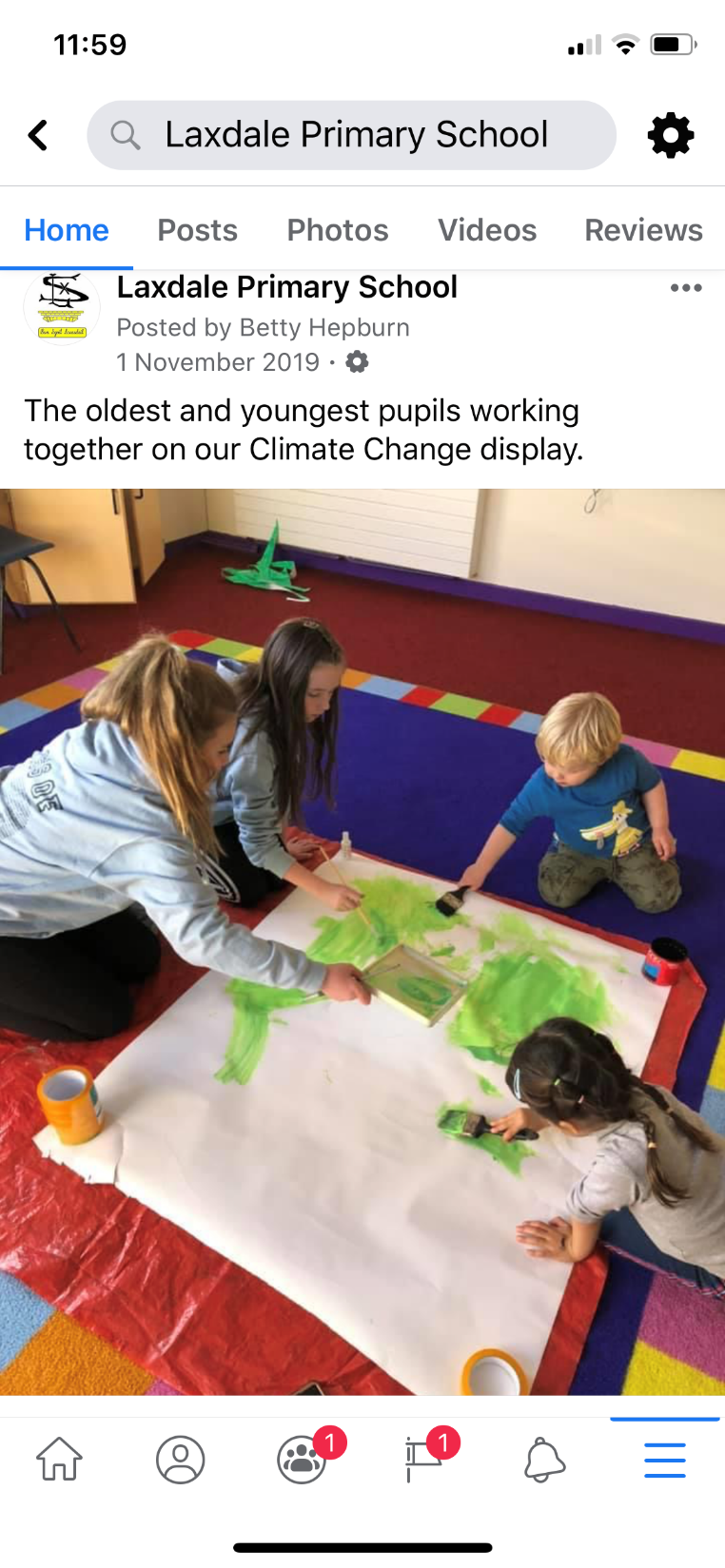 Our oldest and our youngest pupils working together on the Climate Change display
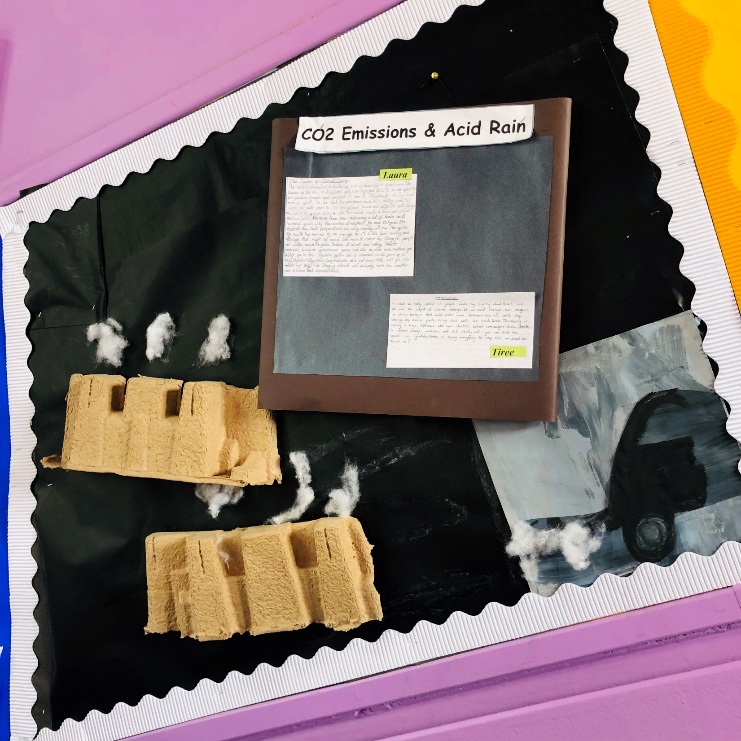 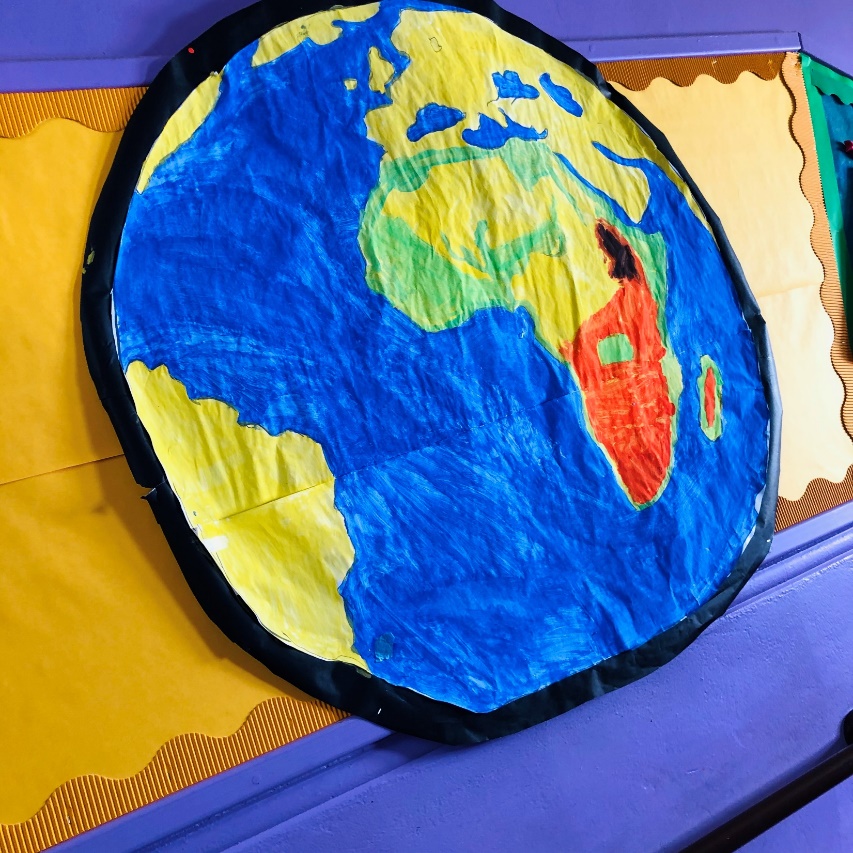 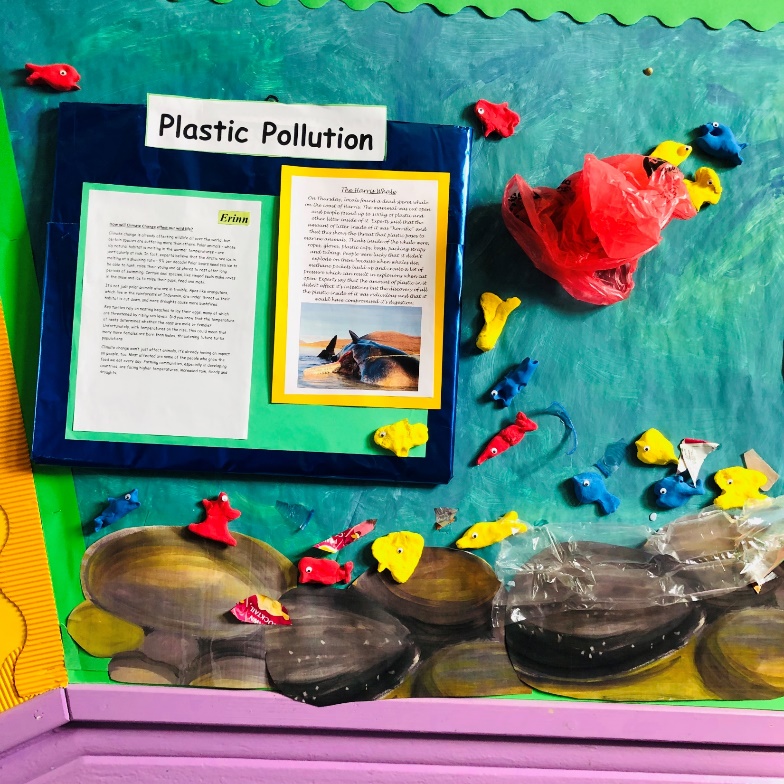 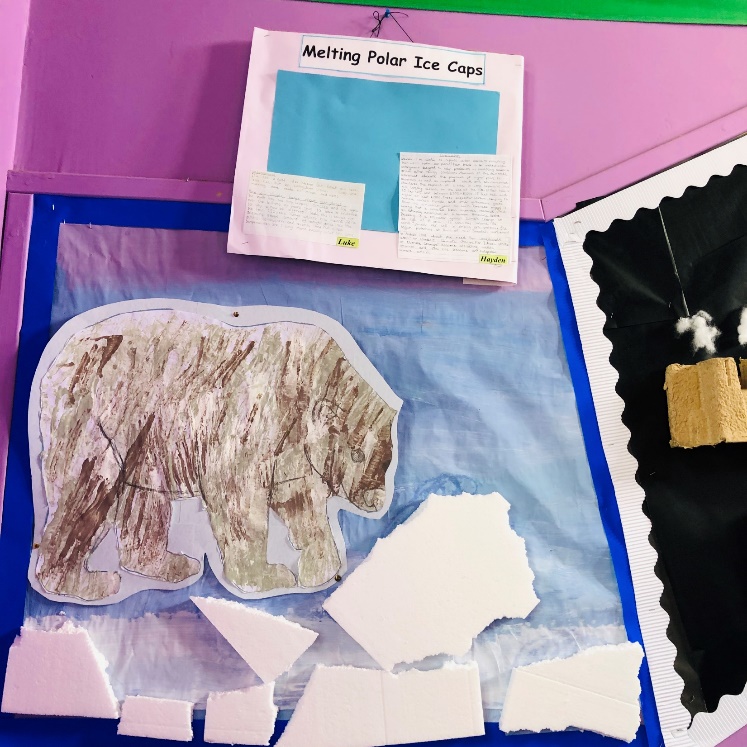 Global Warming and Climate Change
Some more examples of Eco work were:
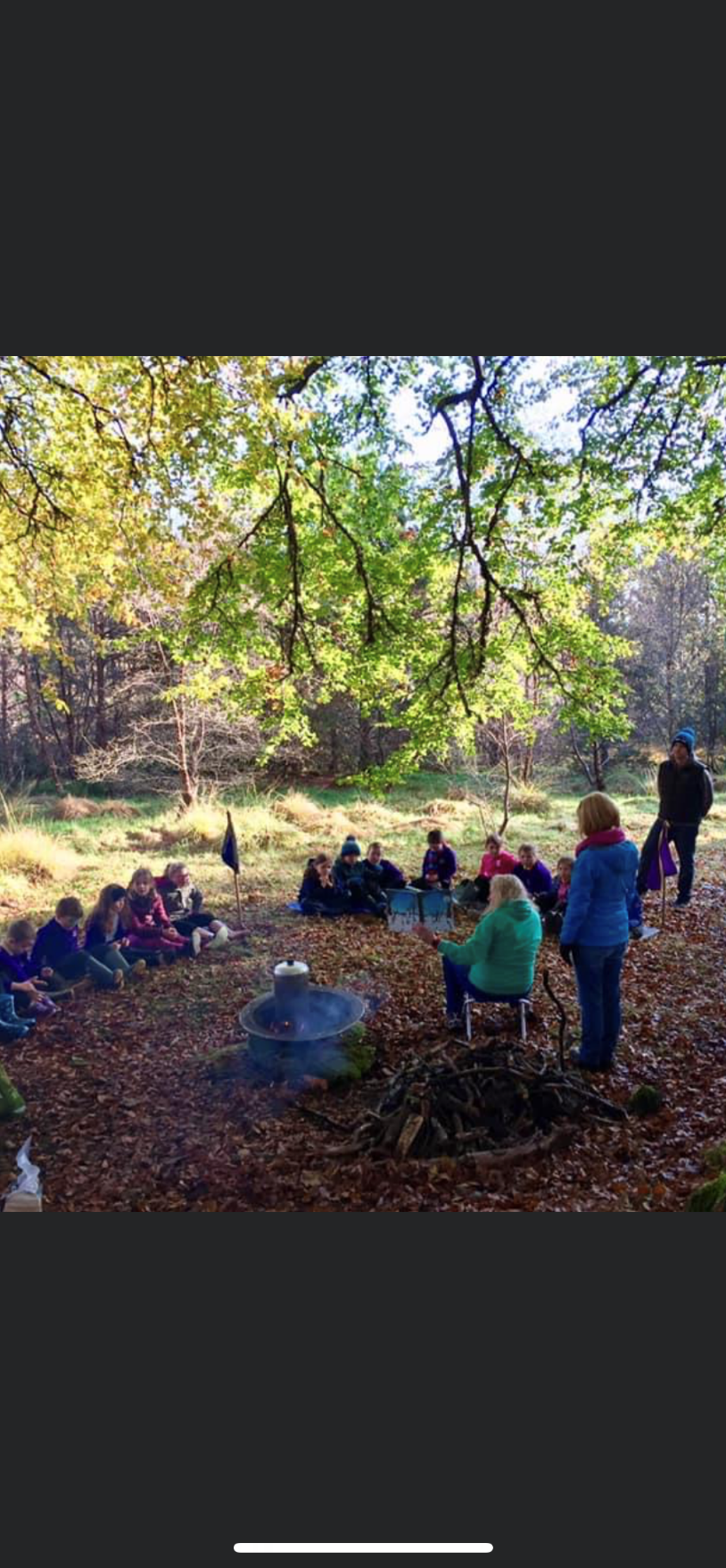 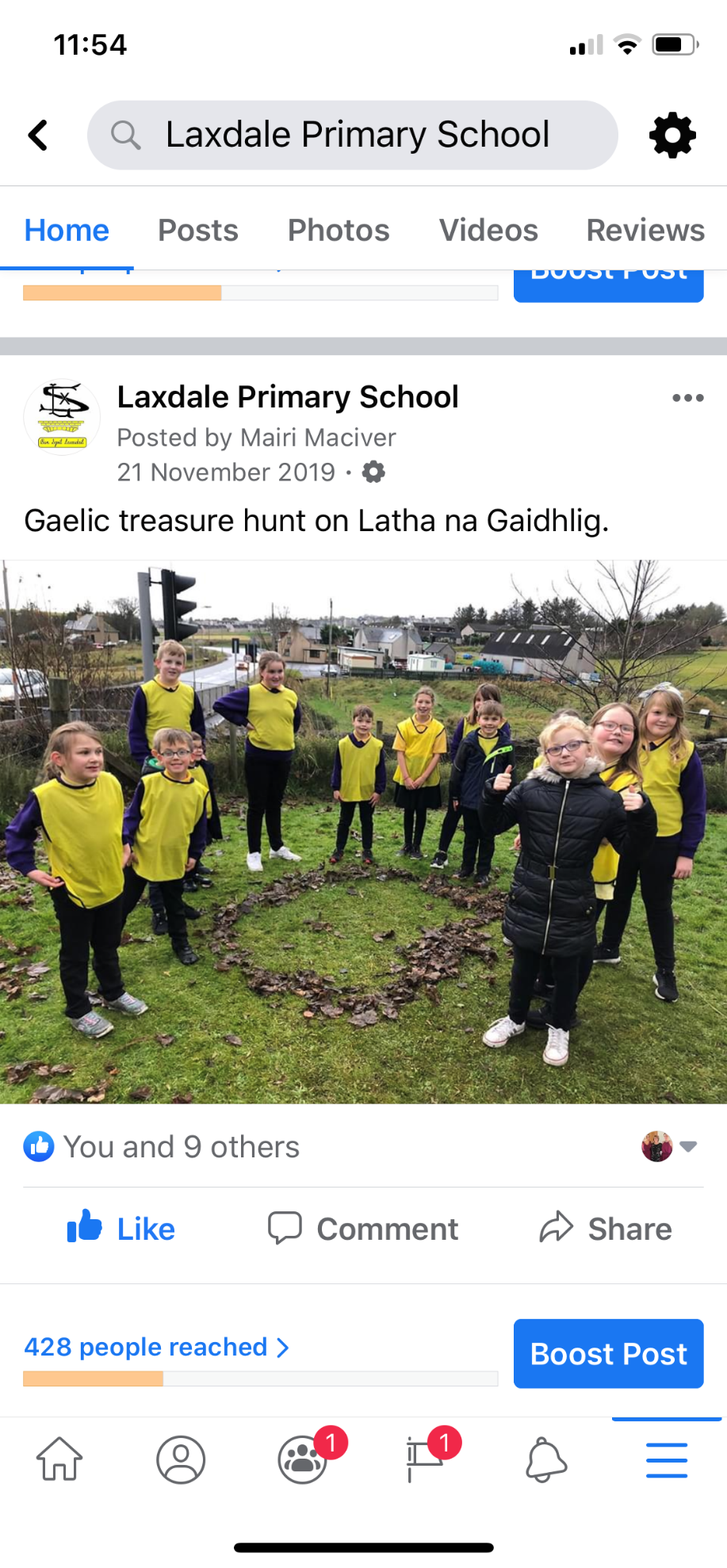 Treasure Hunt on Latha na Gaidhlig
Scouting in the Grounds
Painting Bird Boxes
Nusery
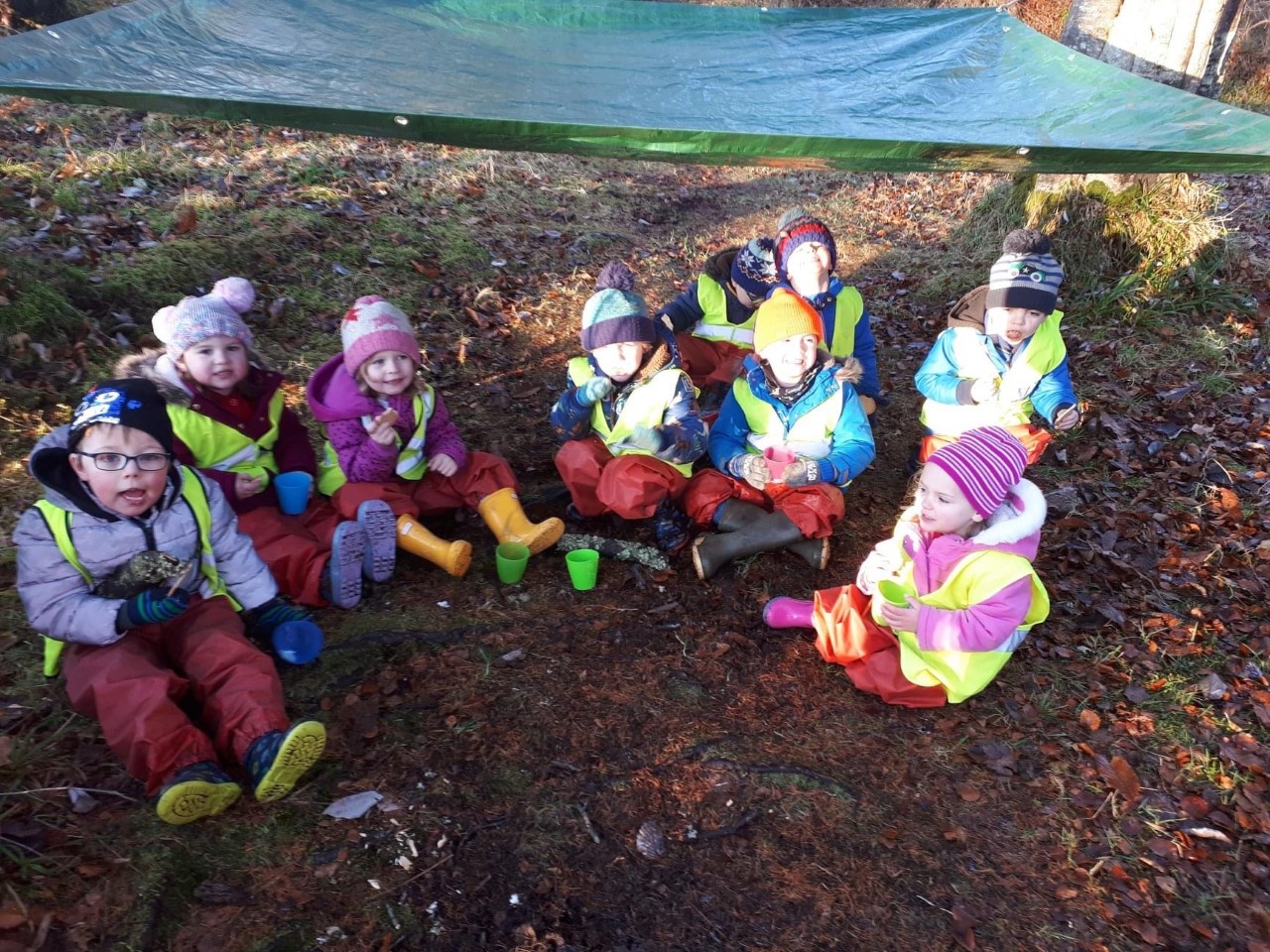 Clean up
Shelter Building
The day the owl came to school
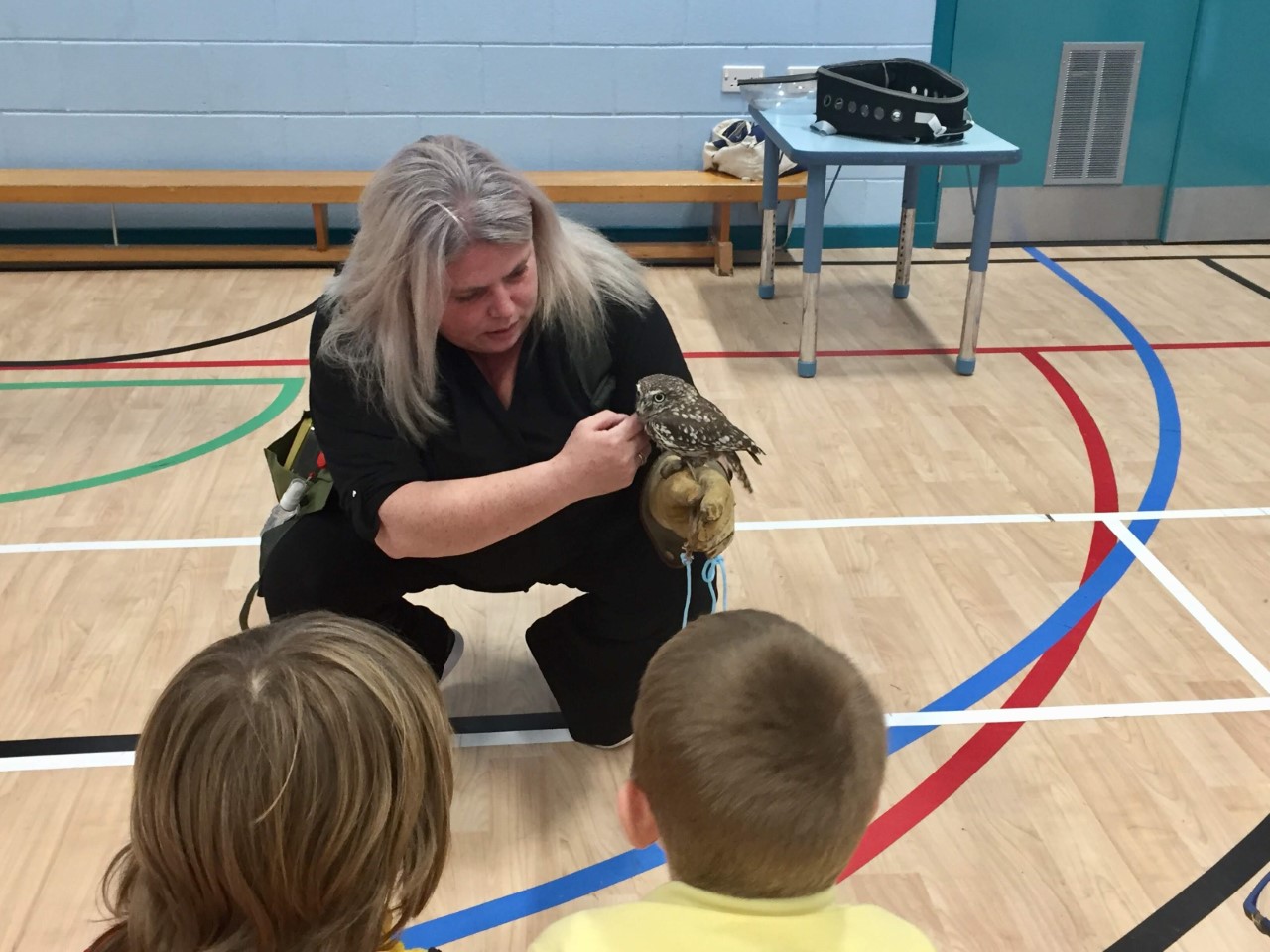 Fairtrade              P5/6 visit to the co-op
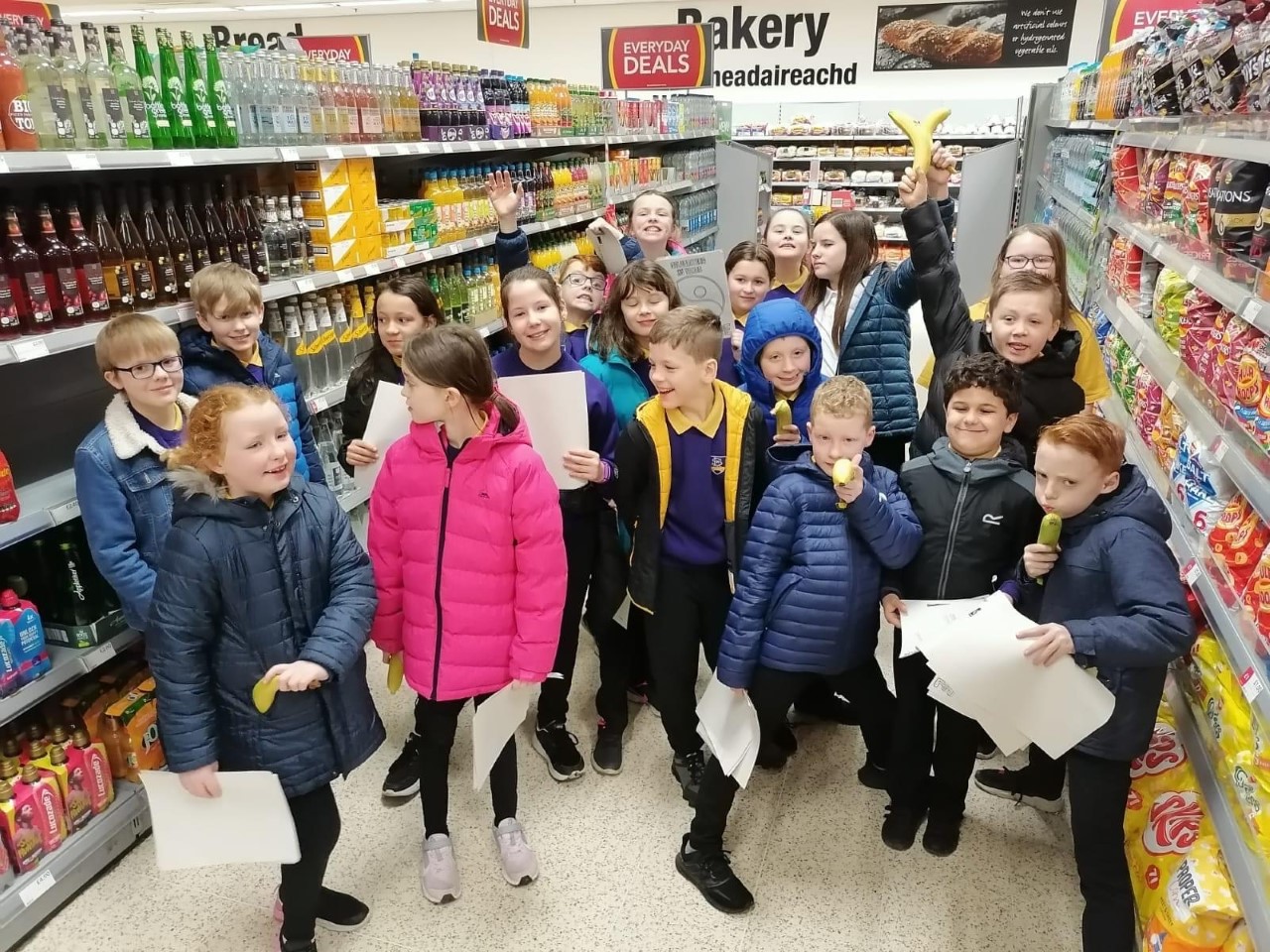 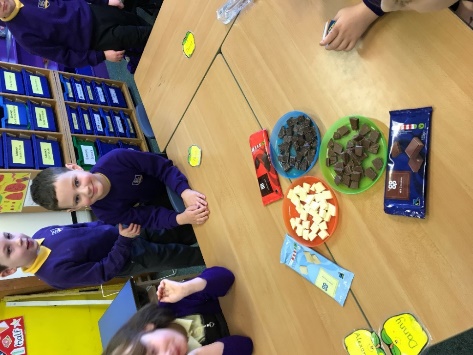 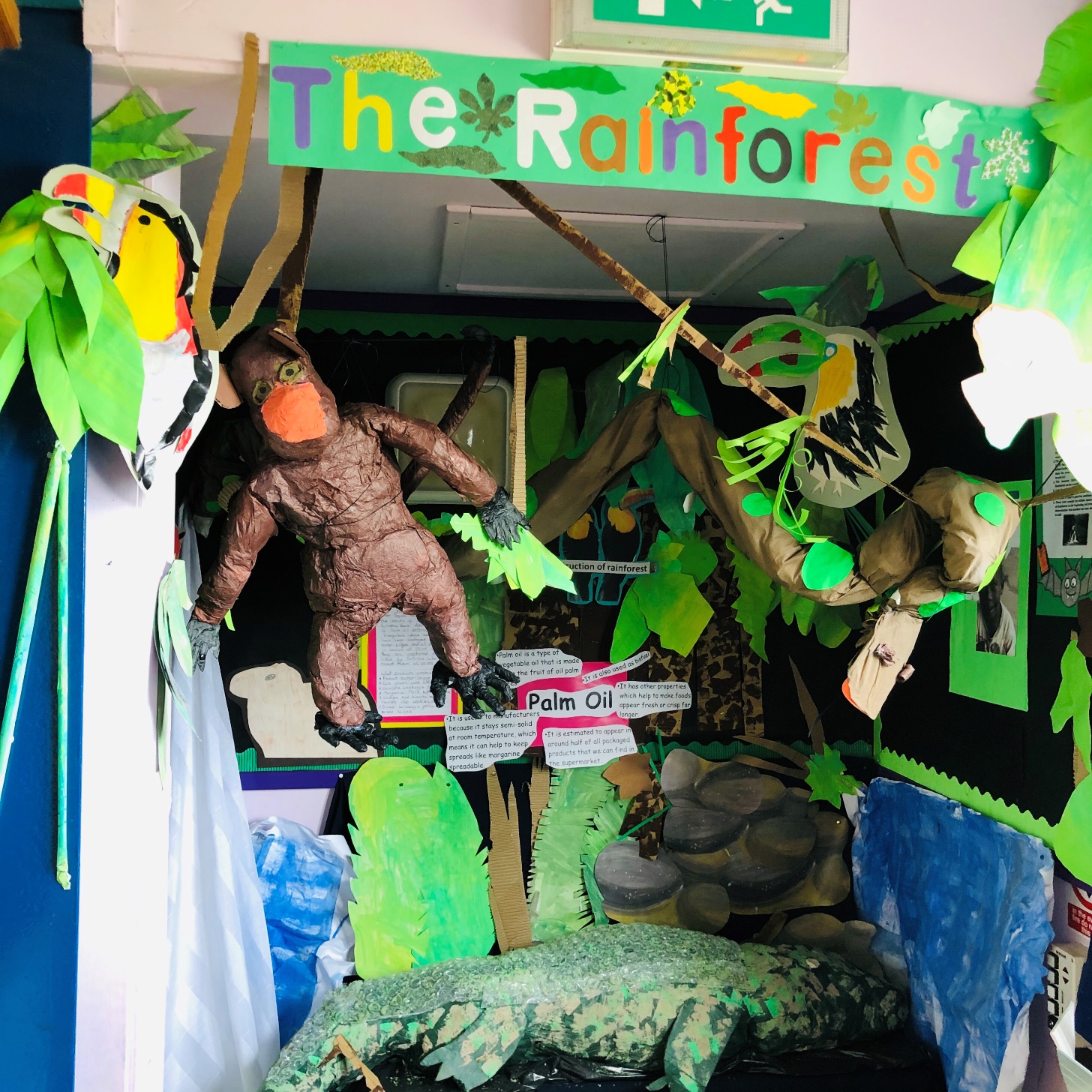 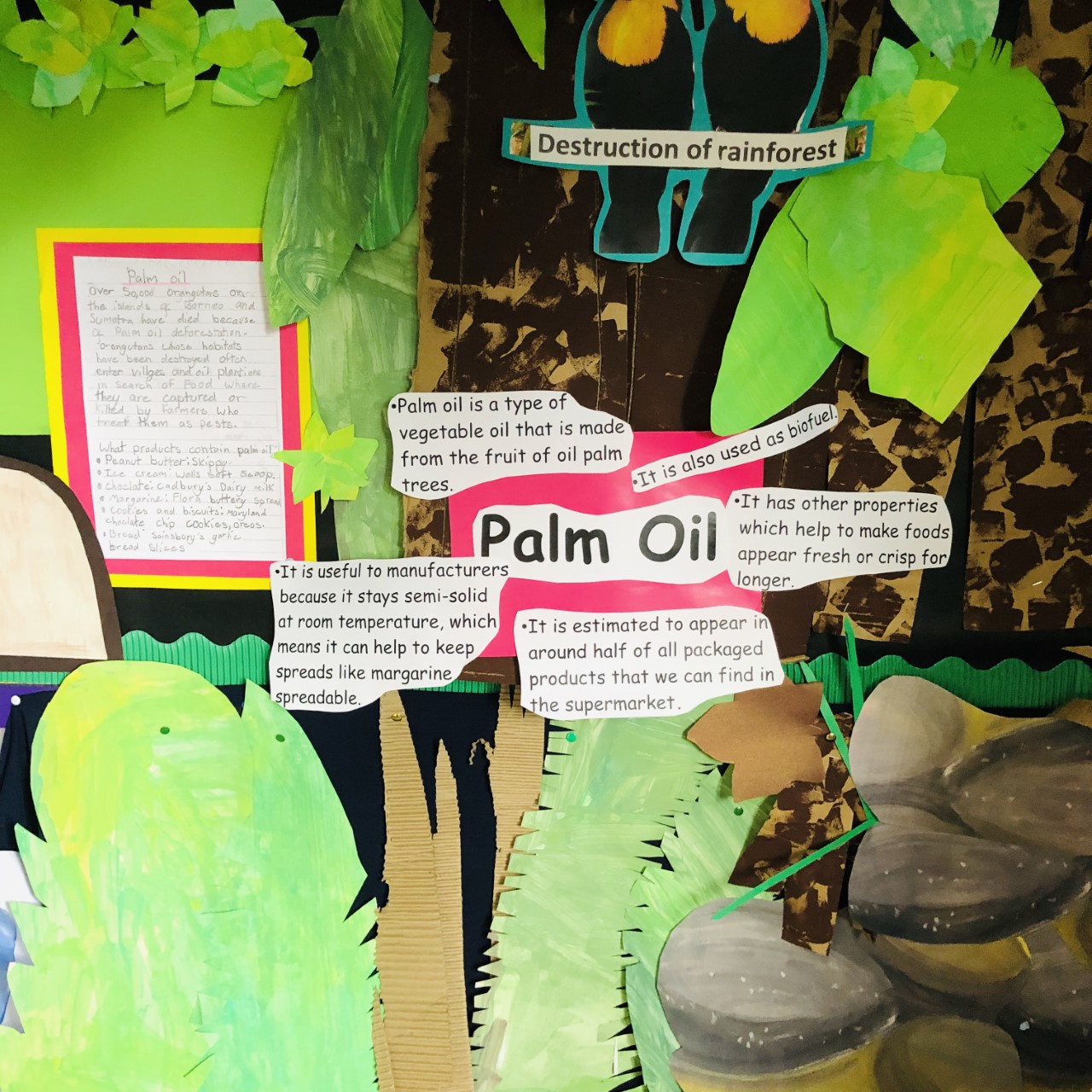 Malawi
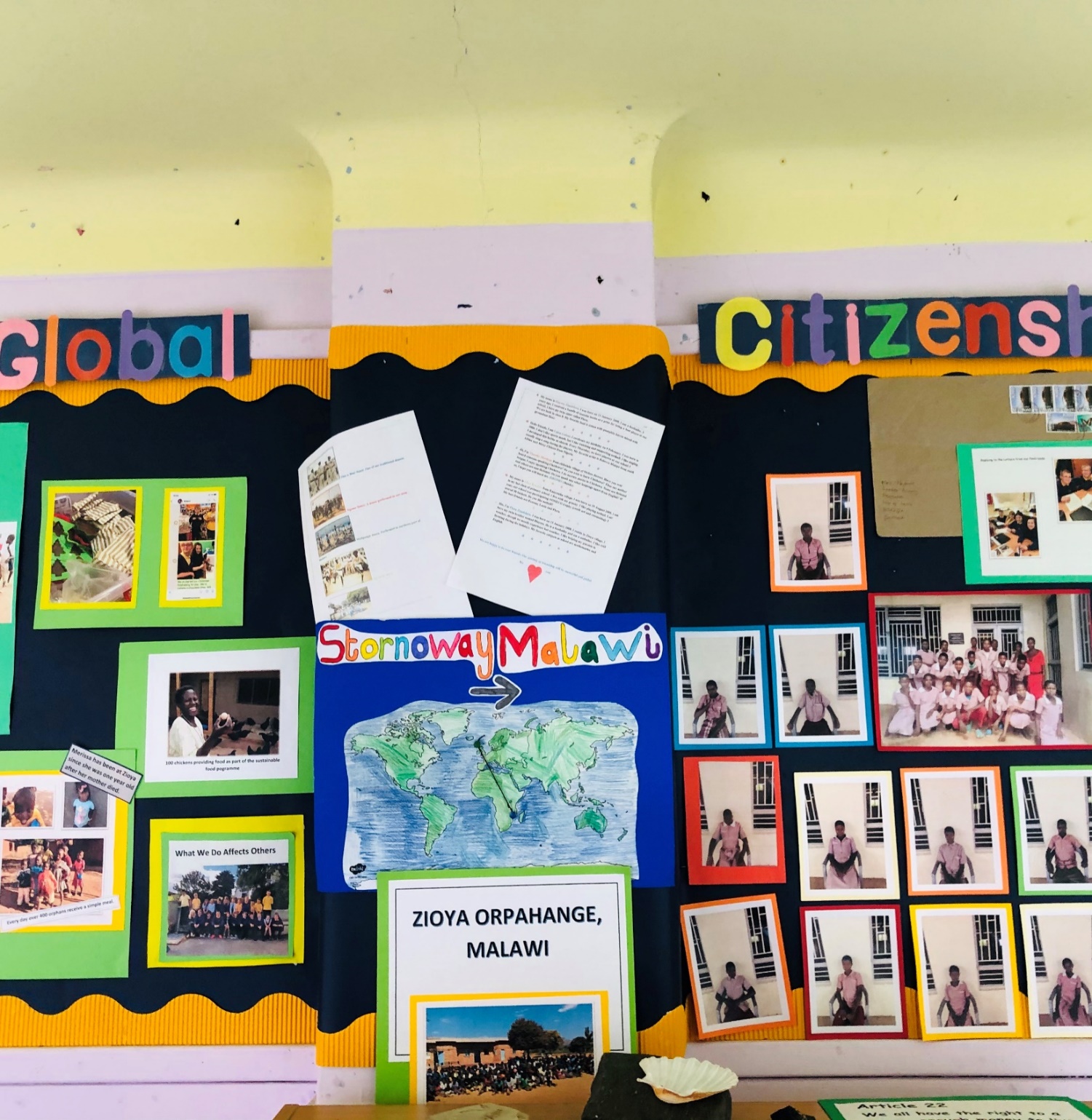 The Eco Committee has been busy all year
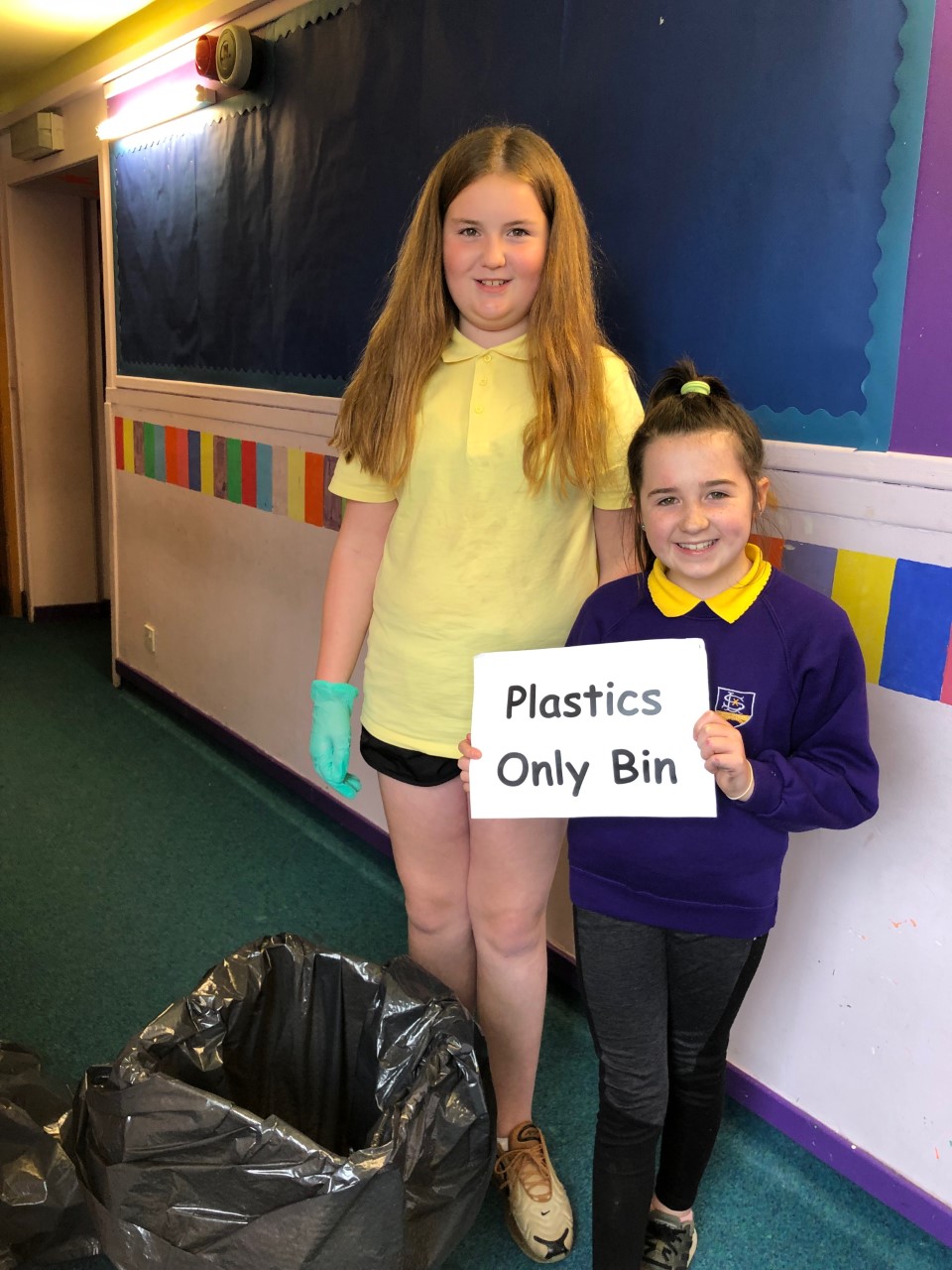 And are still busy working via vscene
We have had our Green Flag since 2011                                 
  lots of you weren’t even born! 

Our present award runs out on 27th July this year.
So we need to make sure we get it renewed.
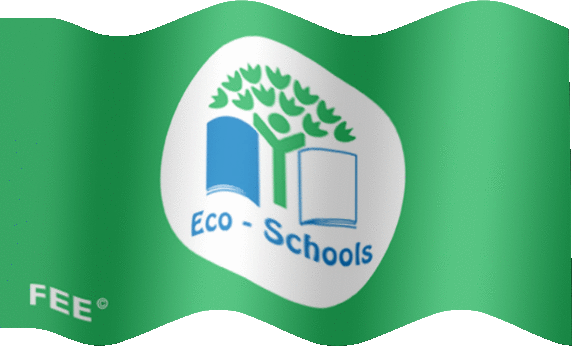